PODZIEMNE MAGAZYNY GAZU GWARANTEMBEZPIECZEŃSTWA I ROZWOJU RYNKU GAZU
Międzyzdroje, 16-18 maja 2016 r.
Działalność Operatora Systemu Magazynowania - regulacje
Od 1 czerwca 2012 r. Operator Systemu Magazynowania Sp. z o. o. rozpoczęła działalność operatorską na podstawie udzielonej przez Prezesa URE koncesji na magazynowanie paliw gazowych w instalacjach magazynowych i decyzji o wyznaczeniu Spółki operatorem systemu magazynowania na okres od 1 czerwca 2012 r. do 31 maja 2022 r.
Koncesja na magazynowanie paliw gazowych w instalacjach magazynowych udzielona przez Prezesa Urzędu Regulacji Energetyki
Decyzja Prezesa Urzędu Regulacji  Energetyki o wyznaczeniu operatorem systemu magazynowania.
Taryfa w zakresie usług magazynowania paliwa gazowego.
Regulamin Świadczenia Usług Magazynowania (RŚUM) przyjęty przez Spółkę Operator Systemu Magazynowania Sp. z o. o.
Rozporządzenie Parlamentu Europejskiego i Rady (WE) 715/2009 w sprawie warunków dostępu do sieci przesyłowych gazu ziemnego i uchylające rozporządzenie (WE) nr 1775/2005
Zadania Operatora Systemu Magazynowania
Zapewnienie bezpieczeństwa funkcjonowania instalacji magazynowych i realizacji umów z użytkownikami instalacji.

Zapewnienie długoterminowej zdolności instalacji magazynowych w celu zaspokajania potrzeb w zakresie magazynowania paliw gazowych                     oraz w zakresie rozbudowy instalacji magazynowych.

Dysponowanie mocą instalacji magazynowych.

Dostarczanie użytkownikom systemu oraz operatorom innych systemów informacji o warunkach świadczenia usług magazynowania paliw gazowych.
Dlaczego potrzebujemy magazynów gazu?
Cele komercyjne przedsiębiorstw zajmujących się obrotem gazem ziemnym:
wywiązywanie się z obligacji ToP;
pokrywanie nierównomierności dostaw i zużycia gazu ziemnego;
możliwość optymalizacji zakupów i sprzedaży (zmienność cen gazu);
Możliwość wywiązywania się ze zobowiązań kontraktowych.
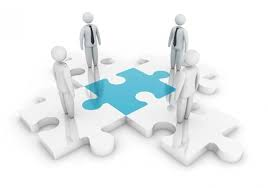 4
Dlaczego potrzebujemy magazynów gazu?
Wsparcie sektora wydobywania gazu ziemnego:
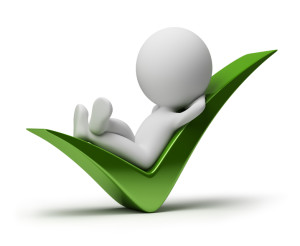 zapewnienie stabilnej pracy kopalń gazu ziemnego
Bezpieczeństwo dostaw gazu:
zapasy obowiązkowe gazu ziemnego
stabilna praca systemu przesyłowego gazowego
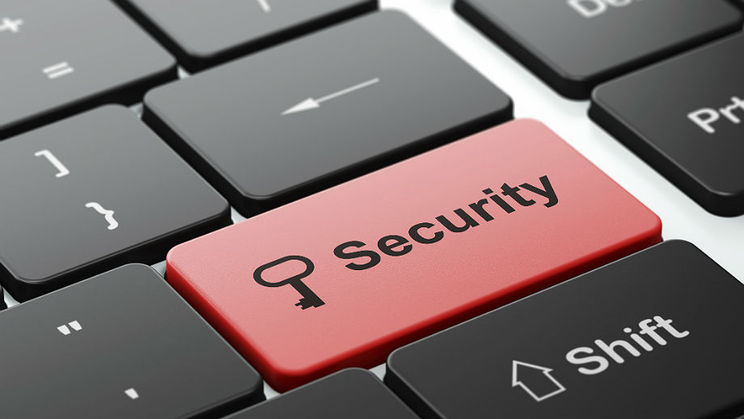 5
Rodzaj usług magazynowania
Spółka OSM świadczy następujące rodzaje usług magazynowania (UM):
6
Instalacje magazynowe na terenie Polski
KPMG Kosakowo
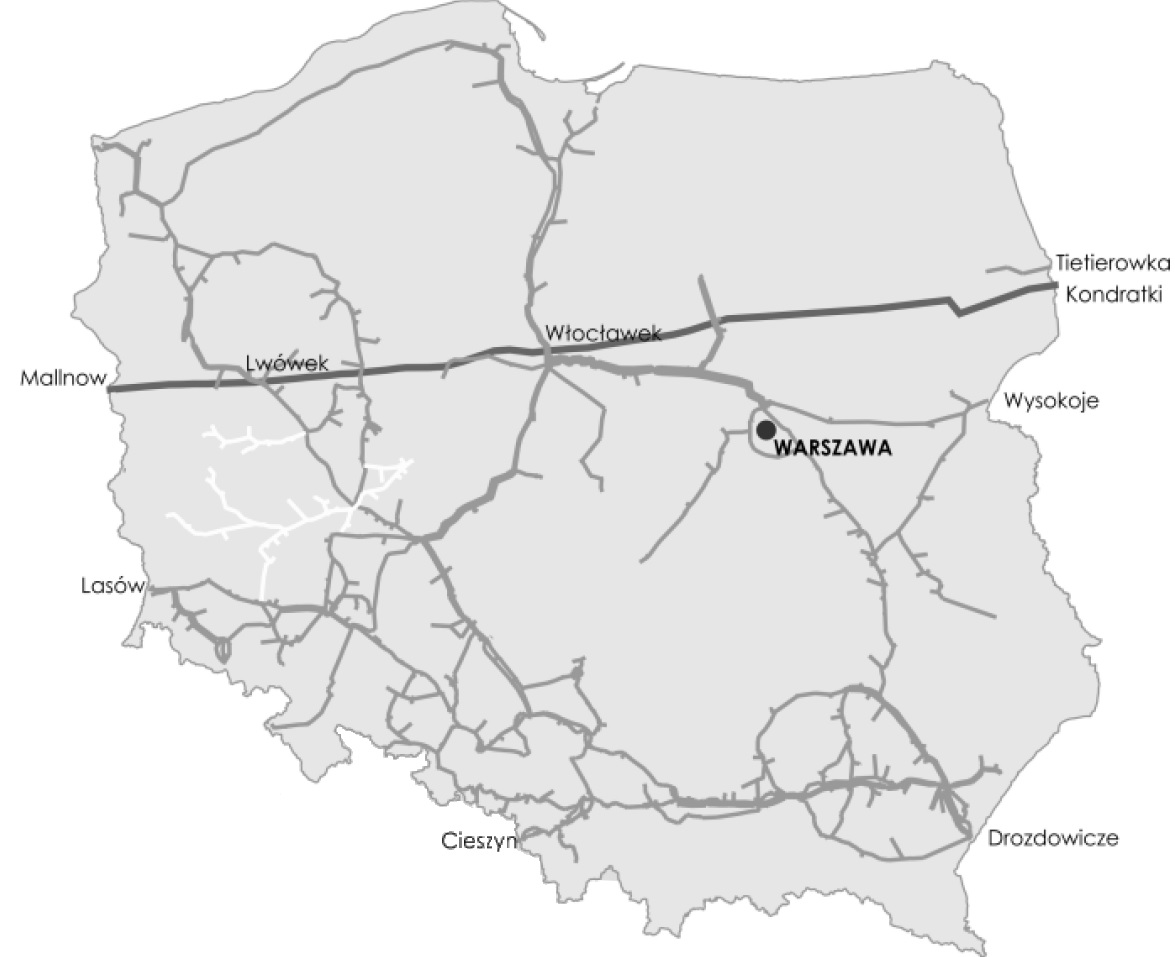 119 /250 / 500
KPMG Mogilno
594,65 / 800 / 1200
PMG Wierzchowice
1 200 / -  /3500
PMG Brzeźnica
KPMG – kawernowe podziemne magazynu gazu
PMG Swarzów
65 / 100
90
PMG Husów
PMG – podziemne magazynu gazu w częściowo wyeksploatowanych złożach
500
pojemność czynna 2016/17 [mln m3]
/ zatwierdzona rozbudowa [mln m3]
/ możliwa rozbudowa [mln m3]
594,65 /800 / 1200
PMG Strachocina
360 /  -  / 1200
3
Parametry instalacji magazynowych gazu wysokometanowego – sezon 2016/17
8
Planowane parametry instalacji magazynowych gazu wysokometanowego – rok 2025
9
Maksymalne parametry instalacji magazynowych gazu wysokometanowego
10
Poziom zakontraktowania usług magazynowania
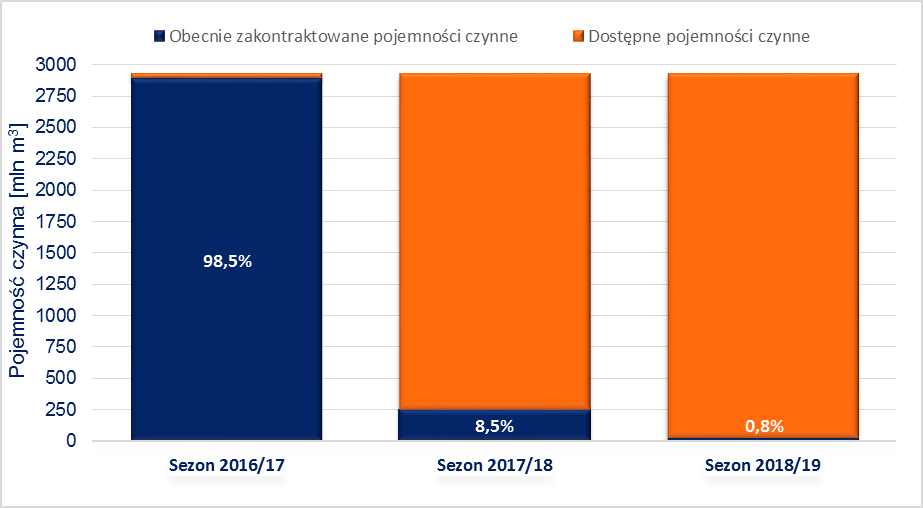 11
Ceny usług magazynowania na rynku europejskim
Magazyny Złożowe
Magazyny Kawernowe
* koszt zakupu przepustowości od OGP Gaz-System wydzielony ze stawki opłat za magazynowanie w celu zapewnienia porównywalności operatorów magazynowania na rynku europejskim
12
Pojemności magazynowe w Polsce i wybranych krajach [mld m3]
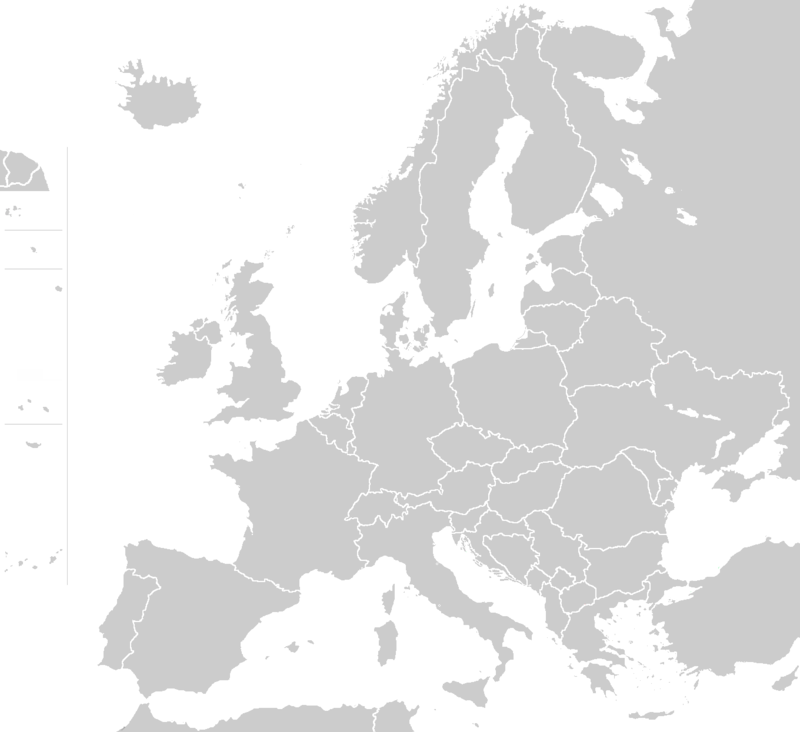 2,3
4,3
2,8
22
30,9
3,3
2,6
10,6
4,7
6,2
16,6
13
Podziemne magazyny gazu gwarantem bezpieczeństwa i rozwoju rynku gazu
Rozwój podziemnych magazynów gazu jest niezbędnym czynnikiem dla zabezpieczenia dostaw gazu i bezpieczeństwa energetycznego

Operator Systemu Magazynowania jest ważnym elementem rozwoju konkurencyjnego rynku gazu
14
www.osm.pgnig.pl